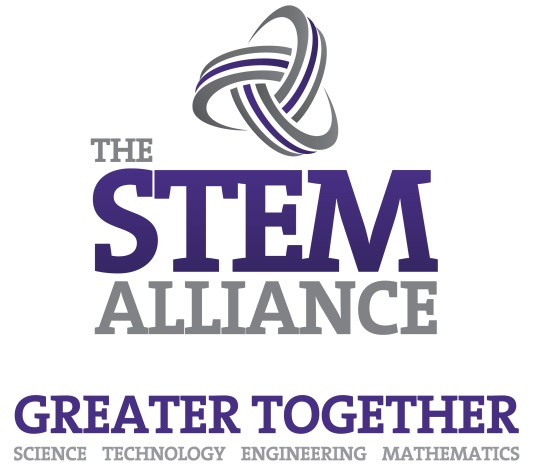 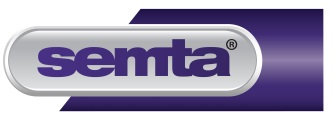 Maths & Xmas Quiz
West Anglia College
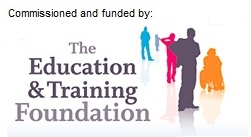 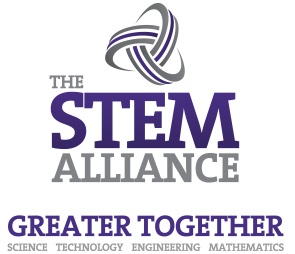 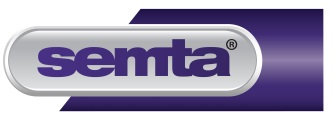 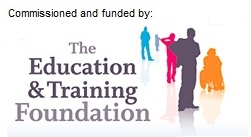 Introduction
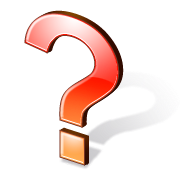 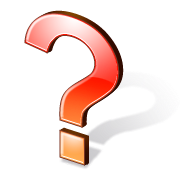 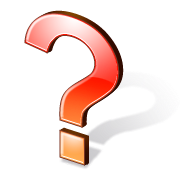 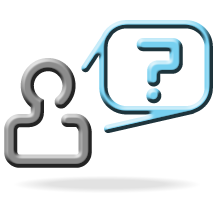 Welcome to  …
MULTI - Q
Question & Answer Review Game
RULES
PLAY
[Speaker Notes: Based on an idea provided by
Shelley Gwyn-Jones
Lecturer in Key/Functional Skills
 
T106 Eastgate Annexe
Colchester Institute
Tel: 01206 712773]
Rules 1
Multi – Q Rules
Points are collected as a team; however, each player must answer his/her question
without help
from team mates
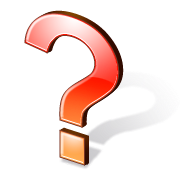 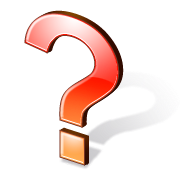 NEXT
Rules 2
Multi – Q Rules
If a question is answered
correctly that team adds
Those points to their team score. The opposing team may now choose a question.
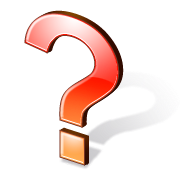 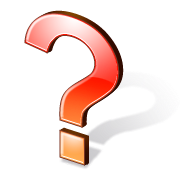 NEXT
Rules 3
Multi – Q Rules
If a question is answered
Incorrectly, the team score does not change.
The opposing team may now choose a question.
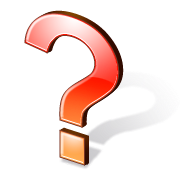 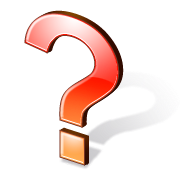 NEXT
Rules 4
Multi – Q Rules
This game does not support automatic scoring.
Please assign a scorekeeper for your team. This person should keep track of points for both teams.
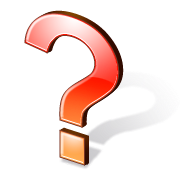 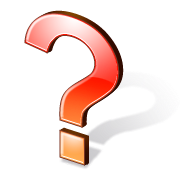 NEXT
Subject Intro
Multi – Q Rules
You will choose questions from the following six topic areas.
The higher the score the harder the question!
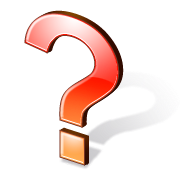 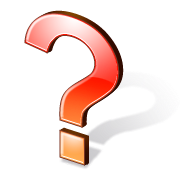 NEXT
Subjects
Multiplying
dividing
christmas
fractions
percentages
randoms
START
Quiz Board
Multiplying
Dividing
Christmas
Fractions
Percentages
Randoms
10
10
10
10
10
10
20
20
20
20
20
20
30
30
30
30
30
30
40
40
40
40
40
40
50
50
50
50
50
50
Team 1 Bonus Question
Tie Breaker
Team 2 Bonus Question
1:10:Q
Multiplying for 10 points
7 x 8 =
Check Answer
1:10:A
The correct answer is …
56
Return
1:20:Q
Multiplying for 20 points
112 x 10 =
Check Answer
1:20:A
The correct answer is …
1120
Return
1:30:Q
Multiplying for 30 points
130 x 4 =
Check Answer
1:30:A
The correct answer is …
520
Return
1:40:Q
Multiplying for 40 points
3 x 6 x 5 =
Check Answer
1:40:A
The correct answer is …
90
Return
1:50:Q
Multiplying for 50 points
8 x 8 x 3 =
Check Answer
1:50:A
The correct answer is …
192
Return
2:10:Q
Dividing for 10 points
60 ÷ 4 =
Check Answer
2:10:A
The correct answer is …
15
Return
2:20:Q
Dividing for 20 points
80 ÷ 5 =
Check Answer
2:20:A
The correct answer is …
16
Return
2:30:Q
Dividing for 30 points
96 ÷ 8 =
Check Answer
2:30:A
The correct answer is …
12
Return
2:40:Q
Dividing for 40 points
1664 ÷ 10 =
Check Answer
2:40:A
The correct answer is …
166.4
Return
2:50:Q
Dividing for 50 points
176 ÷ 11 =
Check Answer
2:50:A
The correct answer is …
16
Return
3:10:Q
Christmas for 10 points
In the song The Twelve Days of Christmas, how many pipers are there?
Check Answer
3:10:A
The correct answer is …
11
Return
3:20:Q
Christmas for 20 points
What did the three wise men bring as presents for the baby Jesus?
Check Answer
3:20:A
The correct answer is …
Gold, frankincense and myrrh
Return
3:30:Q
Christmas for 30 points
What is the title of the biggest selling Christmas single, globally, of all time?
Check Answer
3:30:A
The correct answer is …
White Christmas
Return
3:40:Q
Christmas for 40 points
What is the chemical formula of snow?
Check Answer
3:40:A
The correct answer is …
H20
Return
3:50:Q
Christmas for 50 points
London's Trafalgar Square Christmas tree is traditionally given by which country?
Check Answer
3:50:A
The correct answer is …
Norway
Return
4:10:Q
Fractions for 10 points
½ of 300 is…
Check Answer
4:10:A
The correct answer is …
150
Return
4:20:Q
Fractions for 20 points
The way to work out fractions of amounts is:
Check Answer
4:20:A
The correct answer is …
Divide by the bottom, times by the top
Return
4:30:Q
Fractions for 30 points
¼ of 500 is…
Check Answer
4:30:A
The correct answer is …
125
Return
4:40:Q
Fractions for 40 points
Find ¾ of 900
Check Answer
4:40:A
The correct answer is …
675
Return
4:50:Q
Fractions for 50 points
Find 4/12 of £480
Check Answer
4:50:A
The correct answer is …
160
Return
5:10:Q
Percentages for 10 points
10% of 125 =
Check Answer
5:10:A
The correct answer is …
12.5
Return
5:20:Q
Percentages for 20 points
20% 0f 42 =
Check Answer
5:20:A
The correct answer is …
8.4
Return
5:30:Q
Percentages for 30 points
30% of 320 =
Check Answer
5:30:A
The correct answer is …
96
Return
5:40:Q
Percentages for 40 points
17.5% of £200 =
Check Answer
5:40:A
The correct answer is …
£35
Return
5:50:Q
Percentages for 50 points
16% of $500 =
Check Answer
5:50:A
The correct answer is …
$80
Return
6:10:Q
Randoms for 10 points
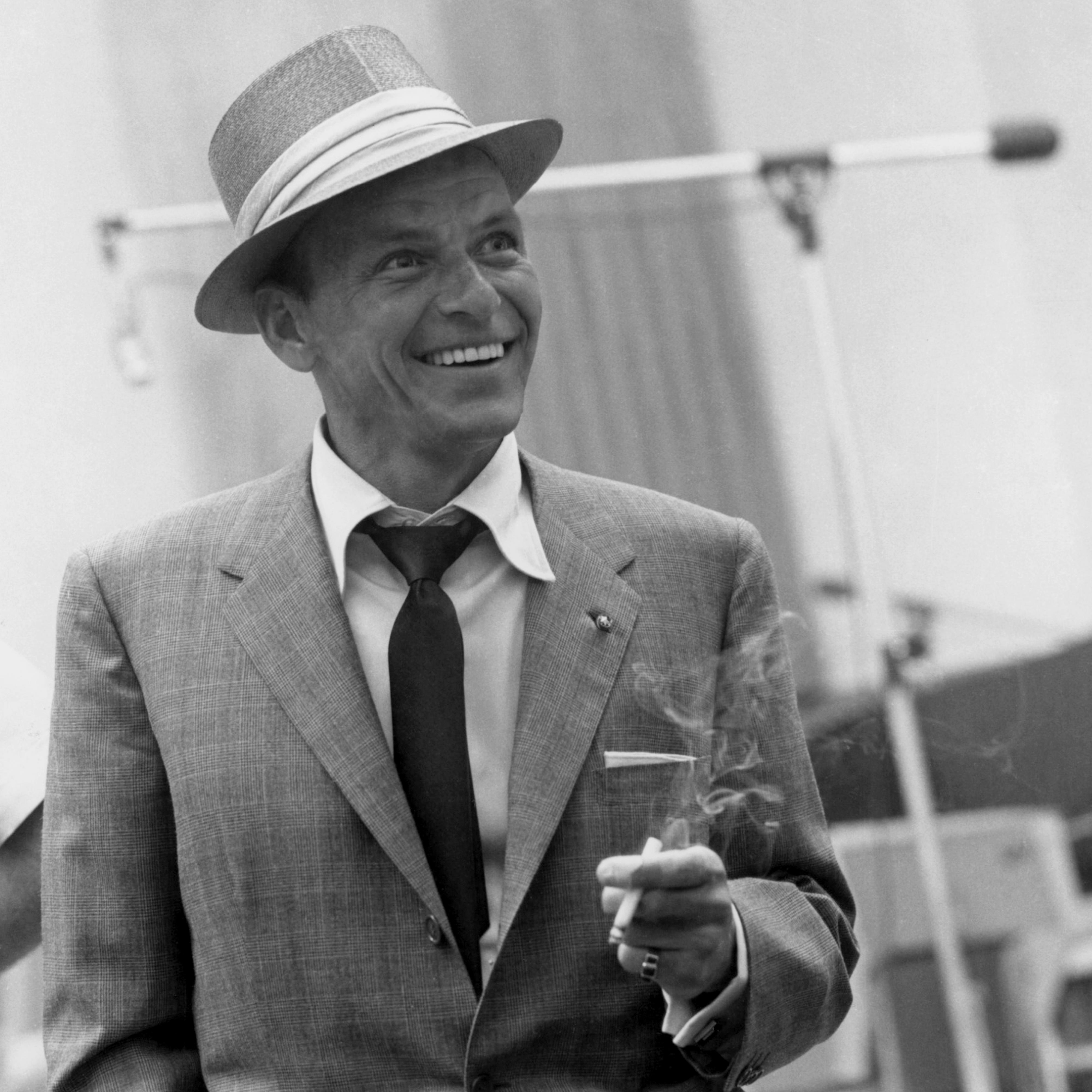 Name this person:
Check Answer
6:10:A
The correct answer is …
Frank Sinatra
Return
6:20:Q
Randoms for 20 points
What is the name of the family doctor in ‘The Simpsons’?
Check Answer
6:20:A
The correct answer is …
Dr Hibbert
Return
6:30:Q
Randoms for 30 points
On ‘Family Guy’, Seth McFarlane does the voice for Peter Griffin – name two other character that he voices
(he does another 4 characters!)
Check Answer
6:30:A
The correct answer is …
Brian, Stewie, Quagmire and Tom Tucker
Return
6:40:Q
Randoms for 40 points
Name 3 plays by William Shakespeare
Check Answer
6:40:A
The correct answer is …
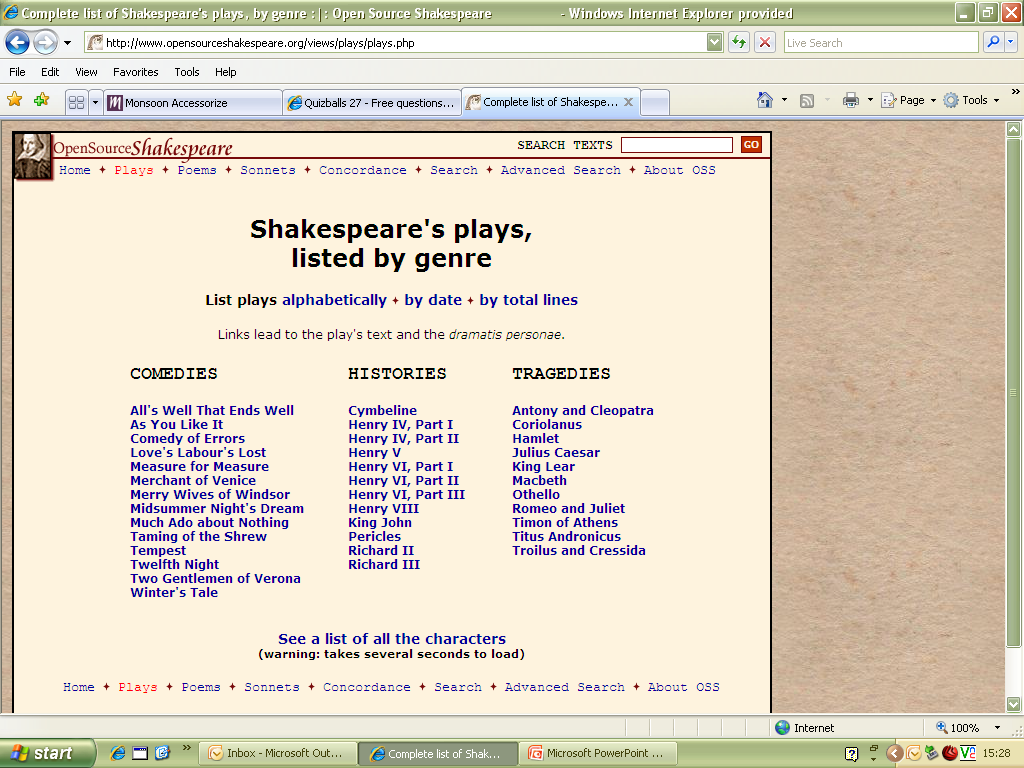 Return
6:50:Q
Randoms for 50 points
Name the original eight reindeer from the poem ‘The night before Christmas’
Check Answer
6:50:A
The correct answer is …
Comet, Cupid, Dasher, Dancer, Prancer, Vixen, Donner, Blitzen
Return
Team 1 Bonus:R
Team One Bonus Question
Rules
Decide how many points the team wants to gamble from the current score
If correct the team adds that amount to the final score
If incorrect the team subtracts that amount from the final score
The team may confer on this question
Bonus Question
Team 1 Bonus:Q
Team One Bonus Question
Name 3 Christmas number ones from the last 20 years
Check Answer
Team 1 Bonus:A
Team One Bonus Question : Correct Answer
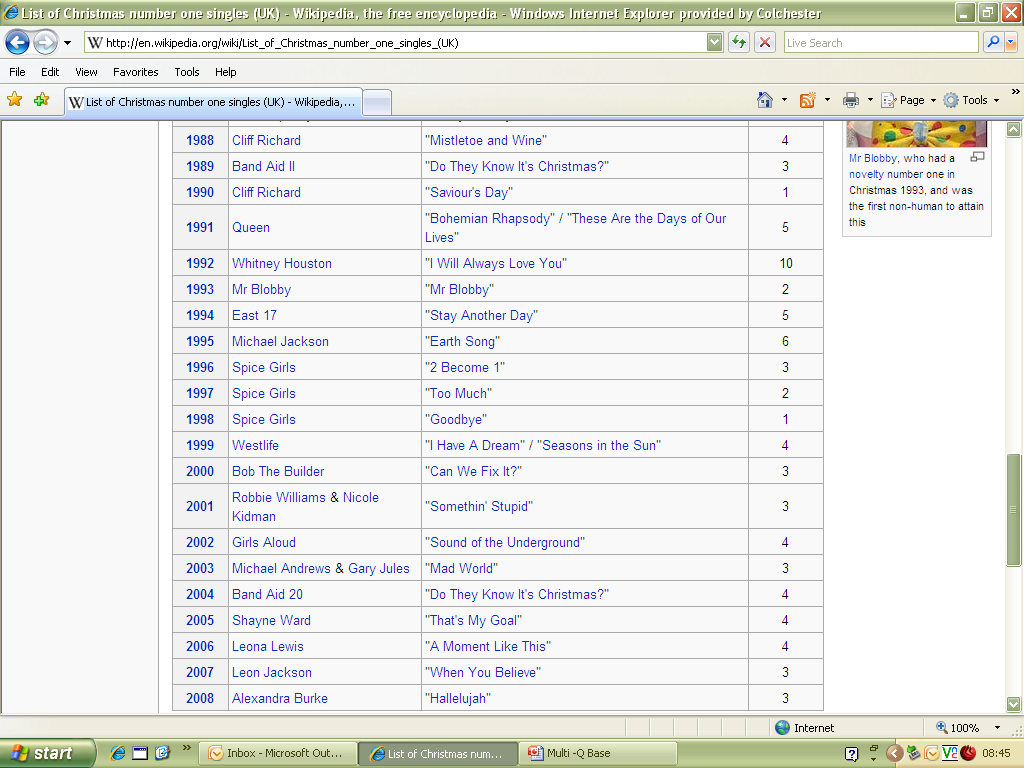 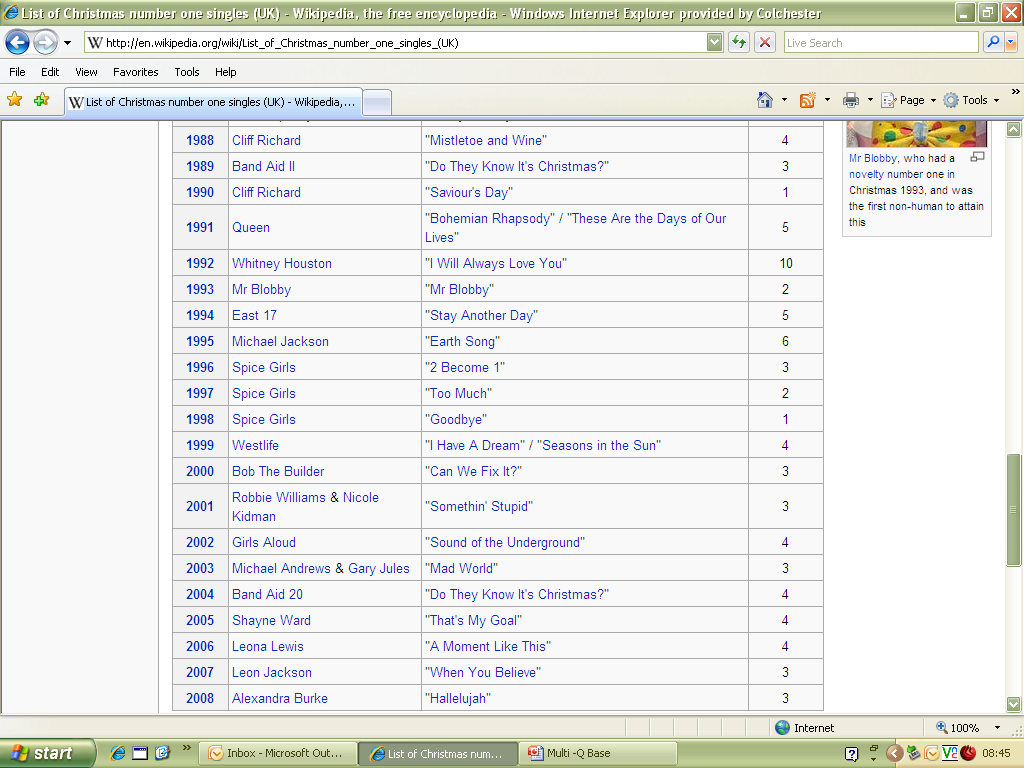 Return
Team 2 Bonus:R
Team Two Bonus Question
Rules
Decide how many points the team wants to gamble from the current score
If correct the team adds that amount to the final score
If incorrect the team subtracts that amount from the final score
The team may confer on this question
Bonus Question
Team 2 Bonus:Q
Team Two Bonus Question
Fill in the blanks:

			 roasting on an open fire, Jack Frost 			on your nose, Yuletide carols being sung by a choir, And folks dressed up like			.
Check Answer
Team 2 Bonus:A
Team Two Bonus Question : Correct Answer
Chestnuts
Nipping
Eskimos
Return
Tie Breaker: R
TIE BREAKER
Rules
Sudden death play off
The team may confer on this question
Each team writes the answer on paper
The tutor decides which team goes first
The correct answer scores 1 point
Question
[Speaker Notes: Make this a real tough question!!!!!!!!!!!!!]
Tie Breaker: Q
TIE BREAKER Question
How many gifts are given in total in the song ‘The Twelve Days of Christmas’?
Check Answer
Tie Breaker: A
TIE BREAKER Question : Correct Answer
364
Return
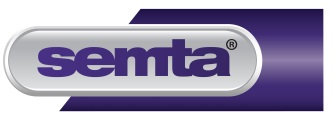 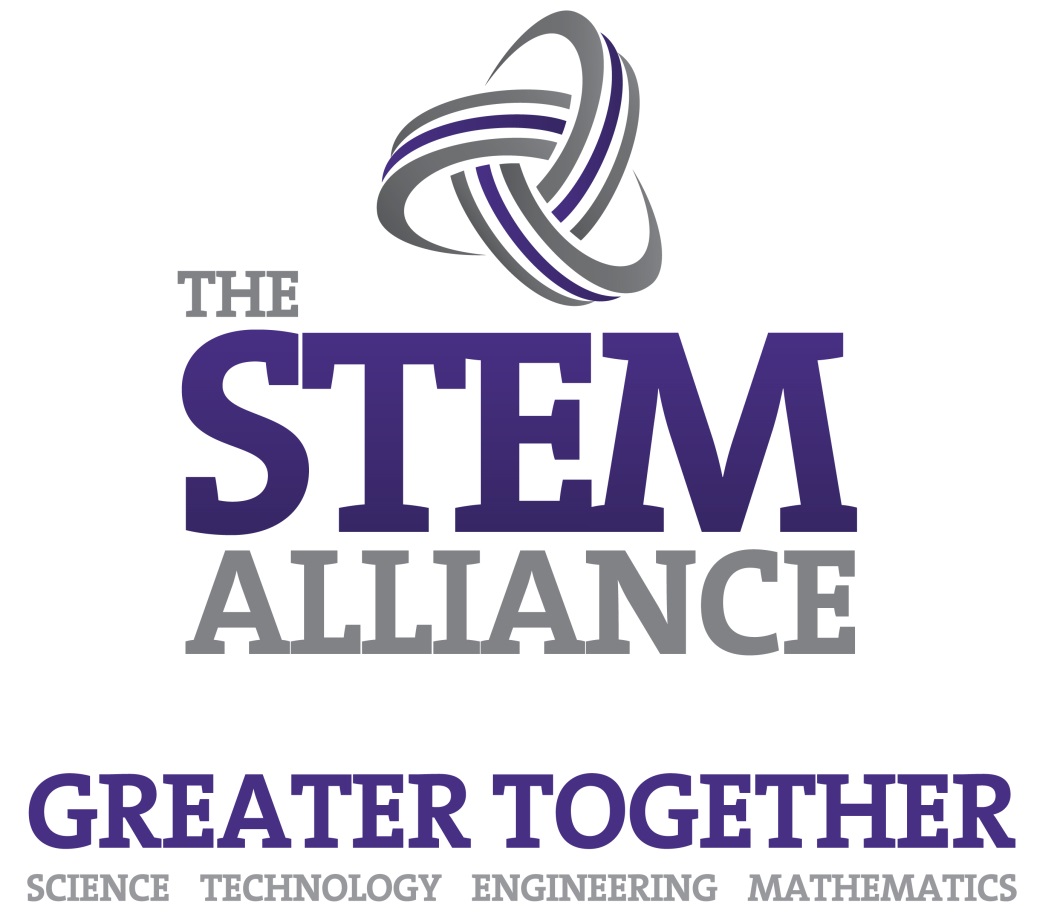 For further information please contact The STEM Alliance enquiries@STEMalliance.uk or visit www.STEMalliance.uk
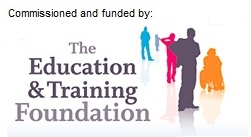